Present Simple and Continuous
Present Simple vs Present Continuous
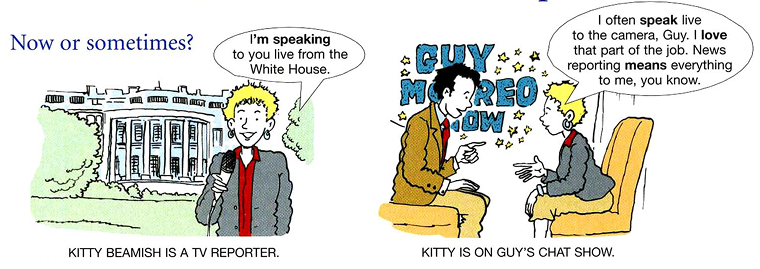 Present Simple vs Present Continuous
PRESENT SIMPLE – FORM
PRESENT CONTINUOUS – FORM
We use the base form of the verb  write, play, see, do, have, etc.
The form for he, she, it ends with –s  play – plays, cry – cries, switch – switches, be – is, do – does, have - has
Questions have do or does before the subject  Do you work? Does he/she work? Where do you work?
Negative statements have do not/don’t or does not/doesn’t after the subject  I don’t work. He/She doesn’t work.
** The verb to be  I am busy. He is not employed. Where are you from?
It is made up of two parts: 
be + base form of verb + ing
We are working on a very interesting project.
The verb to be changes with different subjects!
Questions are created by moving the verb BE to the beginning of the sentence.  Are you working on something interesting at the moment?  Why are you looking at me like that?
Negative statements are formed by adding not after the verb BE We are not/aren’t working on anything special at the moment. 
Spelling rules: read – reading, play – playing, try –trying, leave – leaving, sit – sitting, die - dying
Present Simple vs Present Continuous
Present Simple vs Present Continuous
Verbs not often used in the present continuous
Some verbs are normally used in the present simple and not in the present continuous. Here are some of them:

know, suppose, think, understand (mental process verbs)
admire, adore, detest, hate, like, respect (verbs expressing feelings)
smell, taste (verbs describing the senses)
consist, contain, last (verbs describing permanent qualities)
promise, swear (speech act verbs)
Summary chart
Let’s revise!
https://test-english.com/grammar-points/b1/present-simple-present-continuous/
https://www.grammar.cl/Games/Present_vs_Progressive.htm
#neverstoplearning